The Islamic Republic of Iran
Can theocracy and 
democracy co-exist?
Iran is in the Middle East and it’s predominantly Muslim.
Iran’s government is ruled by clerics, according to their interpretation of the Koran.
Iran’s government was established in 1979 after the Islamic Revolution, making it a bit of an experiment in government
Why do we study Iran?
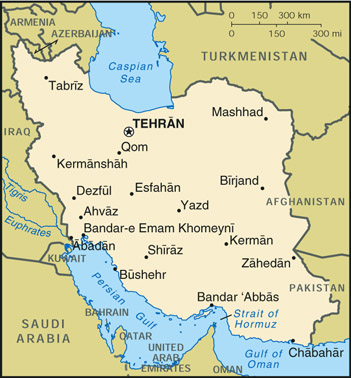 Geography ?
Dry; Vulnerable to Invasion
Economy?
Oil (2nd largest in Middle East,                                                       4th largest in the world)
Religion?
Shi’ite vs. Sunni controversy
Population/Statistics
68 million; 83% literacy rate (for men); life expectancy -  71 years; 67% urbanization; Persian culture and language.
What do we need to know?
[Speaker Notes: Saudi Arabia; 
Iraq;
Canada;
Iran;
Kuwait;
Venezuela;
UAE;
Russia;
11. Nigeria;]
Authoritarianism
Union of Political and Religious Ideology
Shi’ism – central importance
Escaped European colonization
Ancient Persian influence.
Political Culture
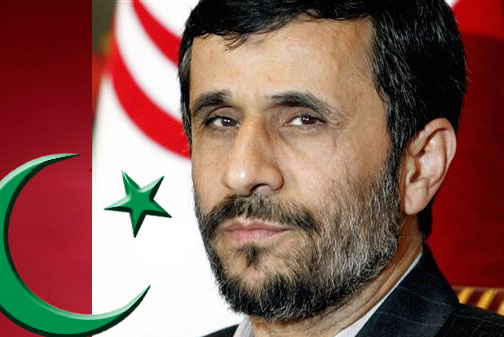 President – Mahmoud Ahmadinejad 2005 - present
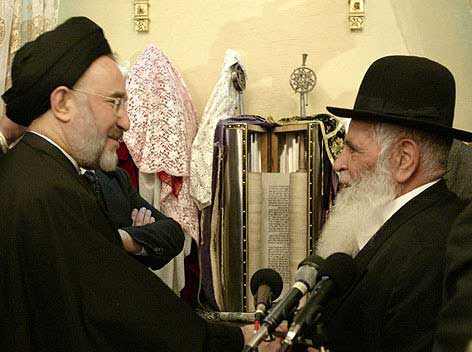 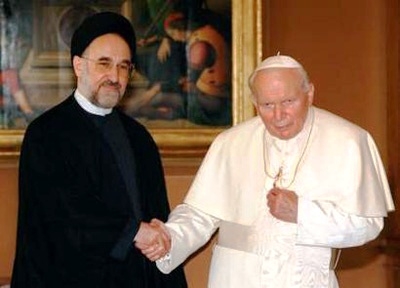 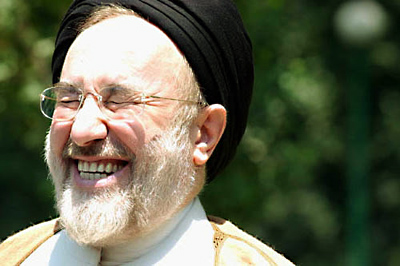 Mohammed Khatami: President 1997-2005
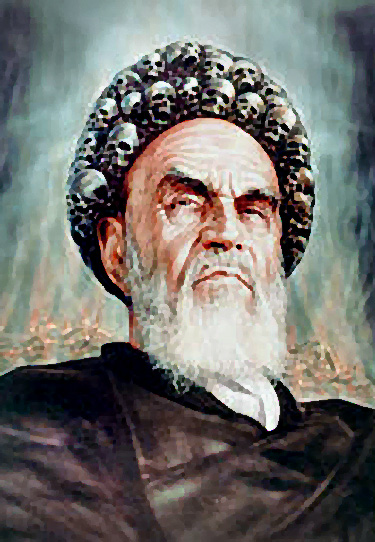 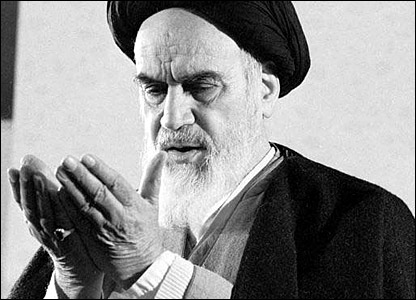 Ayatollah RuhollahKhomenei (Supreme) Leader: 1979 - 1989
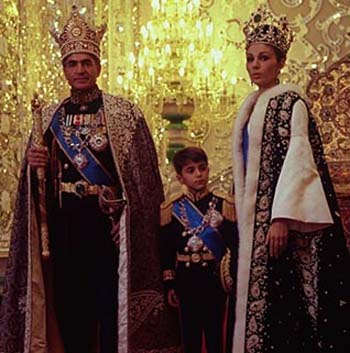 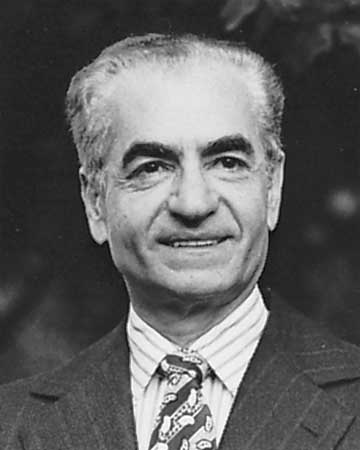 Mohammed Reza Shah King from 1941-1979
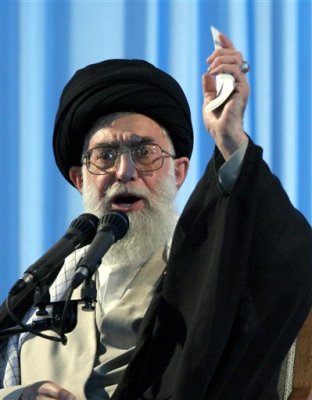 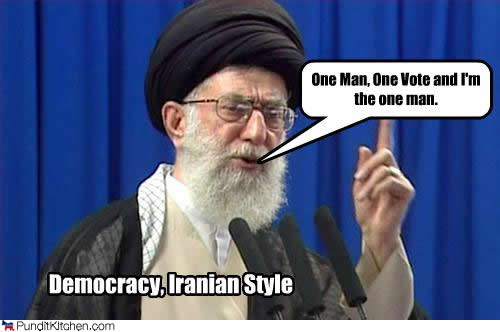 Ayatollah Ali Khamenei(Supreme) Leader:  1989 - present
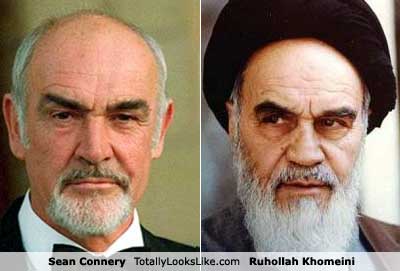 Jurists                                 guardianship
Clerics should rule because they are divinely appointed to guard both the law and people.
Khomeini popularized this idea and it serves as a foundation for the Iranian political system
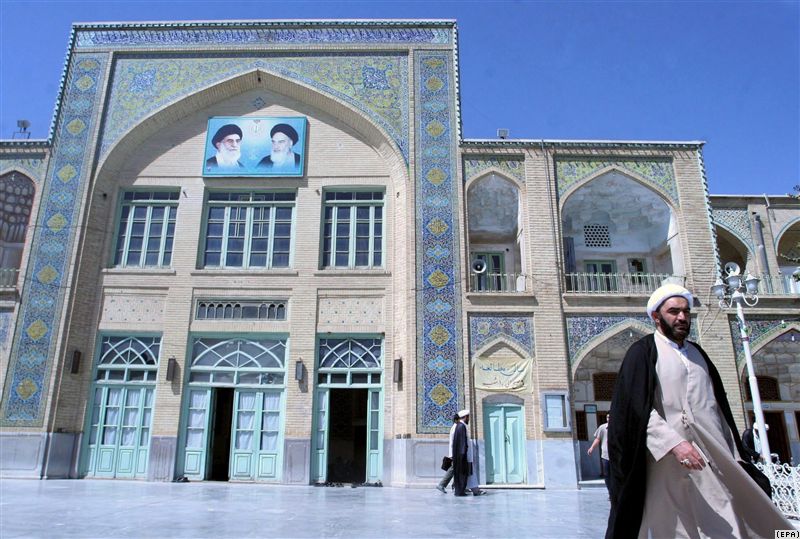 Background to Political Structure
The institutions and offices of government reflect both democratic and theocratic characteristics.
Background to Political Structure
Constitution
“The unique characteristic of this Revolution, as compared with other Iranian movements of the last century, is that it is religious and Islamic.”                      from the Preamble to the Iranian Constitution

Amended in 1989 and approved by referendum

There is a constitution but it is not the final authority…what do you think is?
Background to Political Structure
Branches of Government
The Judicial branch of the government is given central importance in the Constitution

Why do you think this is?
Background to Political Structure
Appointed by the Assembly of Religious Experts
HE CAN…
Eliminate Presidential Candidates
Can Dismiss the President
Command the Armed                                                      Forces/Declare War
Appoint/Remove Judges
Nominate 6 members of                                       the Guardian Council
Mediates between                                       government branches
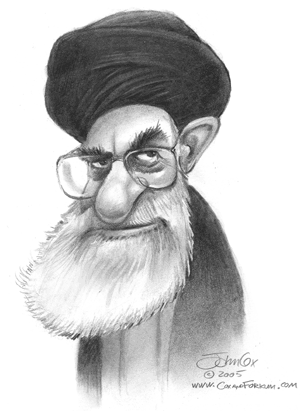 Supreme Leader
Elected to a 4-year term
Iran is a unicameral legislature (kind of…)
Makes laws (w/ Guardian Council approval)
Interprets laws (as long they don’t contradict)
Appoints 6 of the 12 Guardian Council members (from a list chosen by the Chief Judge).
Investigates                                               complaints                                                          about government
Approves budgets
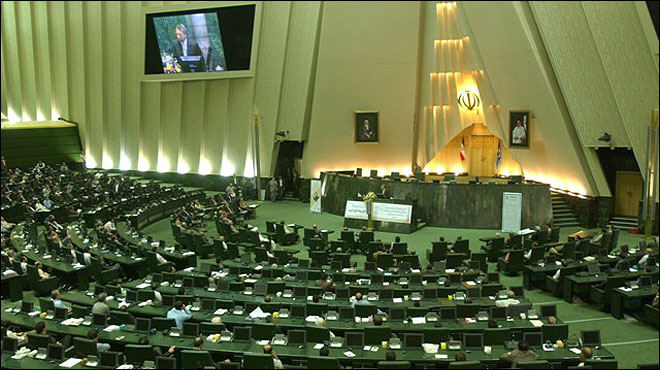 Majles
12 Clerics – 6 chosen by Leader, 6 by Chief Judge (and then approved by the Majles)
They can…
Approve or reject bills passed by the Majles.

Their role is to make sure that all law is consistent with shari’a (law derived from the Koran)
Guardian Council
32 Members – all appointed by the Supreme Leader

The Expediency Council was created  by Khomeini to resolve disputes b/w the Guardian Council and the Majles because they were always fighting.

What do you think they were fighting about?
Expediency Council
86 Elected Members 
Responsible for interpreting the Constitution
Appoints (and can remove) the Supreme Leader
All candidates must be approved by the Guardian Council
Until recently, each candidate had to be a cleric with a master’s degree in Islamic theology.  Now qualifications are reduced but still very high.
Assembly of Religious Experts
Elected to 4 year terms, maximum 2 terms
Must be a “pious” Shi’ia Muslim faithful to the Islamic Republic
Highest official in government after the S. Leader
Oversees the economy
Signs treaties, laws, agreements
Selects the Vice President and                                  a cabinet
Executes policies
Proposes legislation
President
Two kinds of law…
	1. Shari’a – centuries old, intended to embody the essence of Mohammed; sacred. Interpreted by S. Leader, Guardian Council, Assembly of R. Experts
	2. Qanun – laws passed by Majles; not sacred.
The Chief Judge – Appointed by the S. Leader
A strict interpretation of Shari’a that as included stonings, public executions, and live burials.
Death sentence for adultery, drunkenness, drugs
Today, the court imposes modern penalties such as imprisonment, fines, etc.
Judiciary
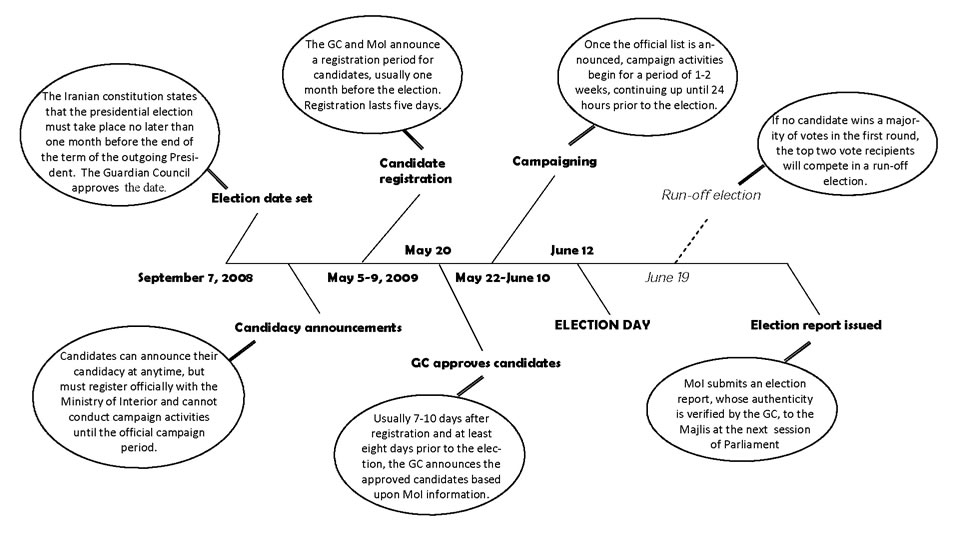